«Правила общения с незнакомыми людьми. Я один дома»
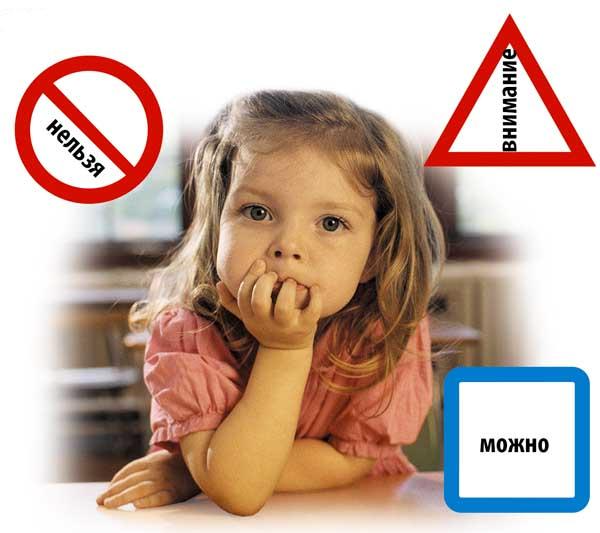 Суета – плохой помощник
В час, когда пришла беда.
Лишь спокойствие поможет,
Паникёрство – никогда.
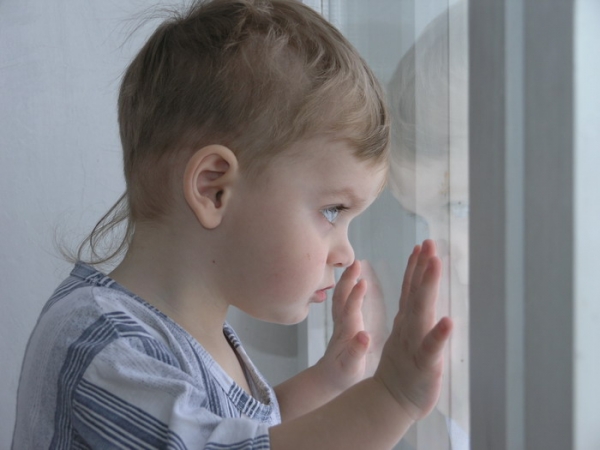 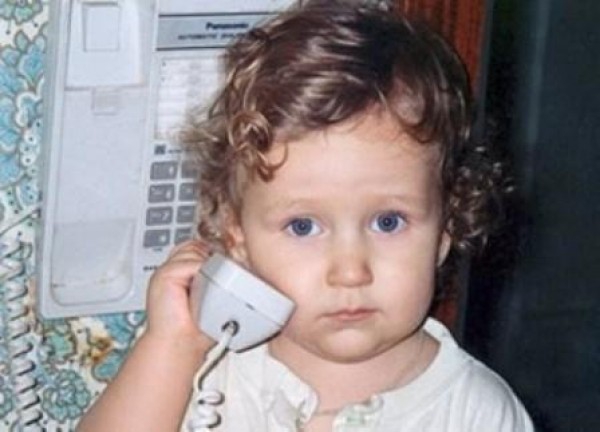 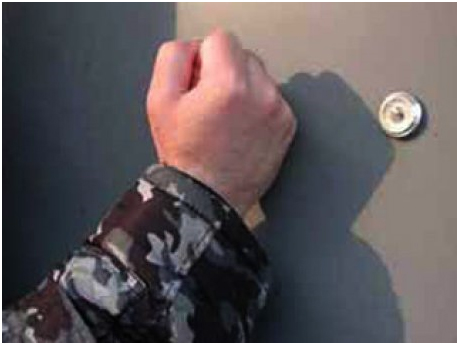 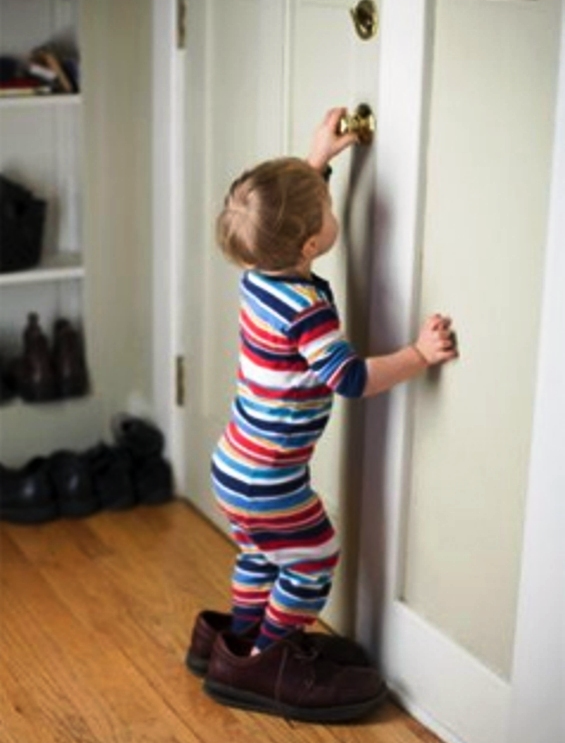 Забывать нельзя никак,
Кто твой друг и кто твой враг.
Дома ты один остался.
Вдруг  в дверь звонок раздался.
Незнакомцам ты не верь –
Отворять не надо дверь!
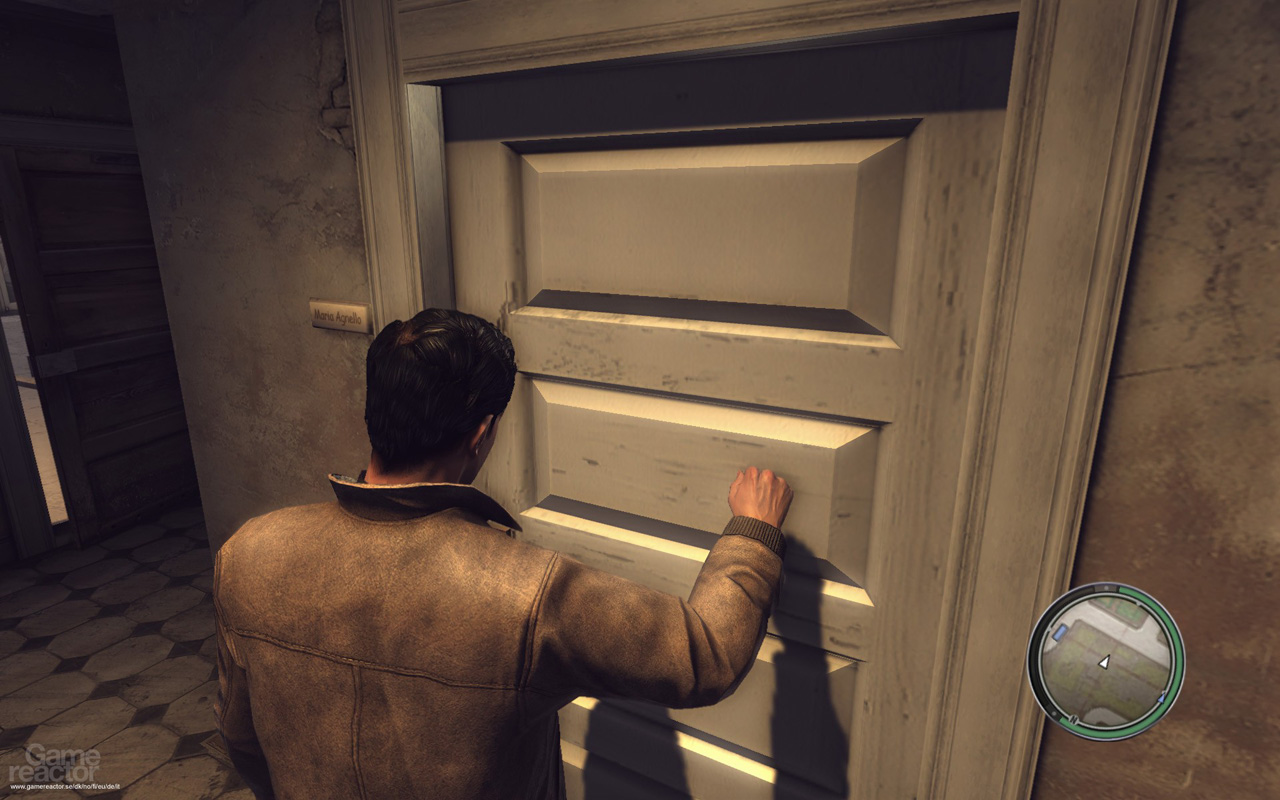